স্বাগতম
রাজারামপুর
উচ্চ বিঃ
মেজবাহুল
রংপুর
বদরগঞ্জ
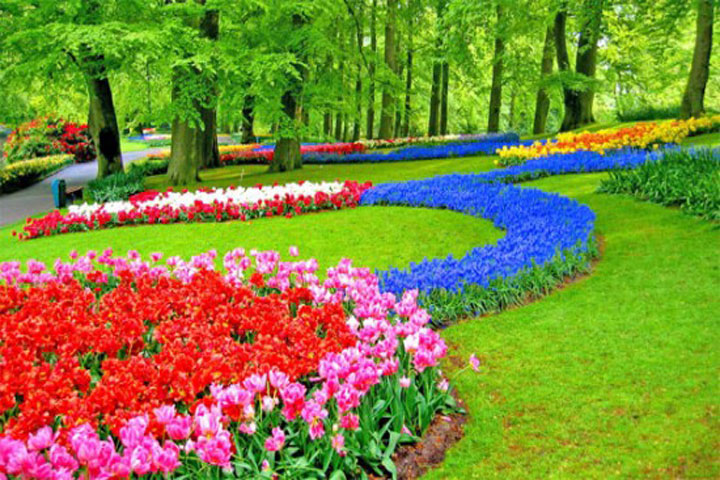 মোঃ আসাদুল ইসলাম
বি.এসসি, বি এড ও এম এড।
সহকারী শিক্ষক (গণিত)।
ইন্ডেক্স নং-২০৯৬০০৭।
সূফিয়াবাদ ফাজিল মাদরাসা, নবীনগর।
মোবাইলঃ-০১৮১৪৮৬৮২৮৯ 
ইমেইলঃasadwl1986@gmail.com
উপস্থাপনায়ঃ---
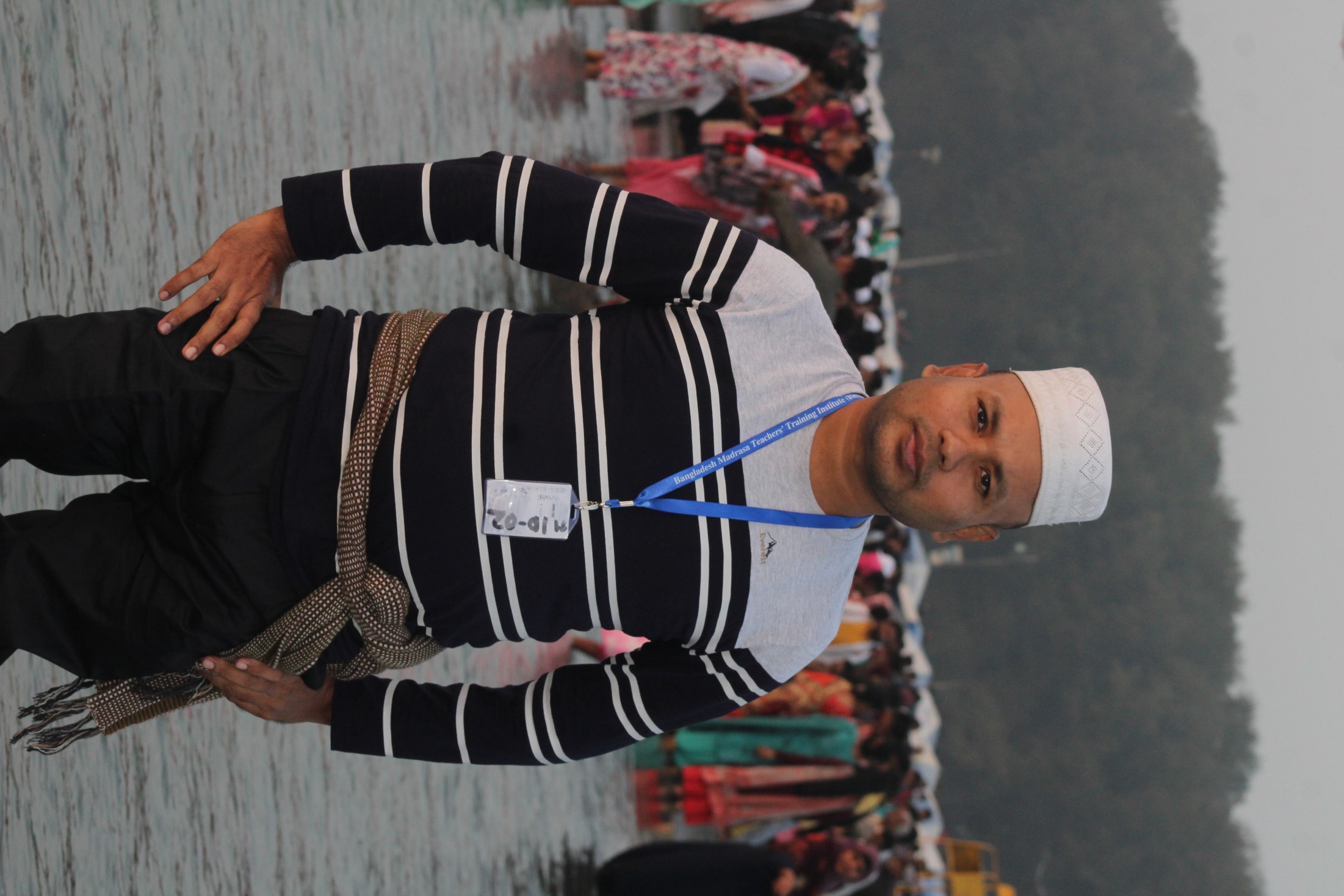 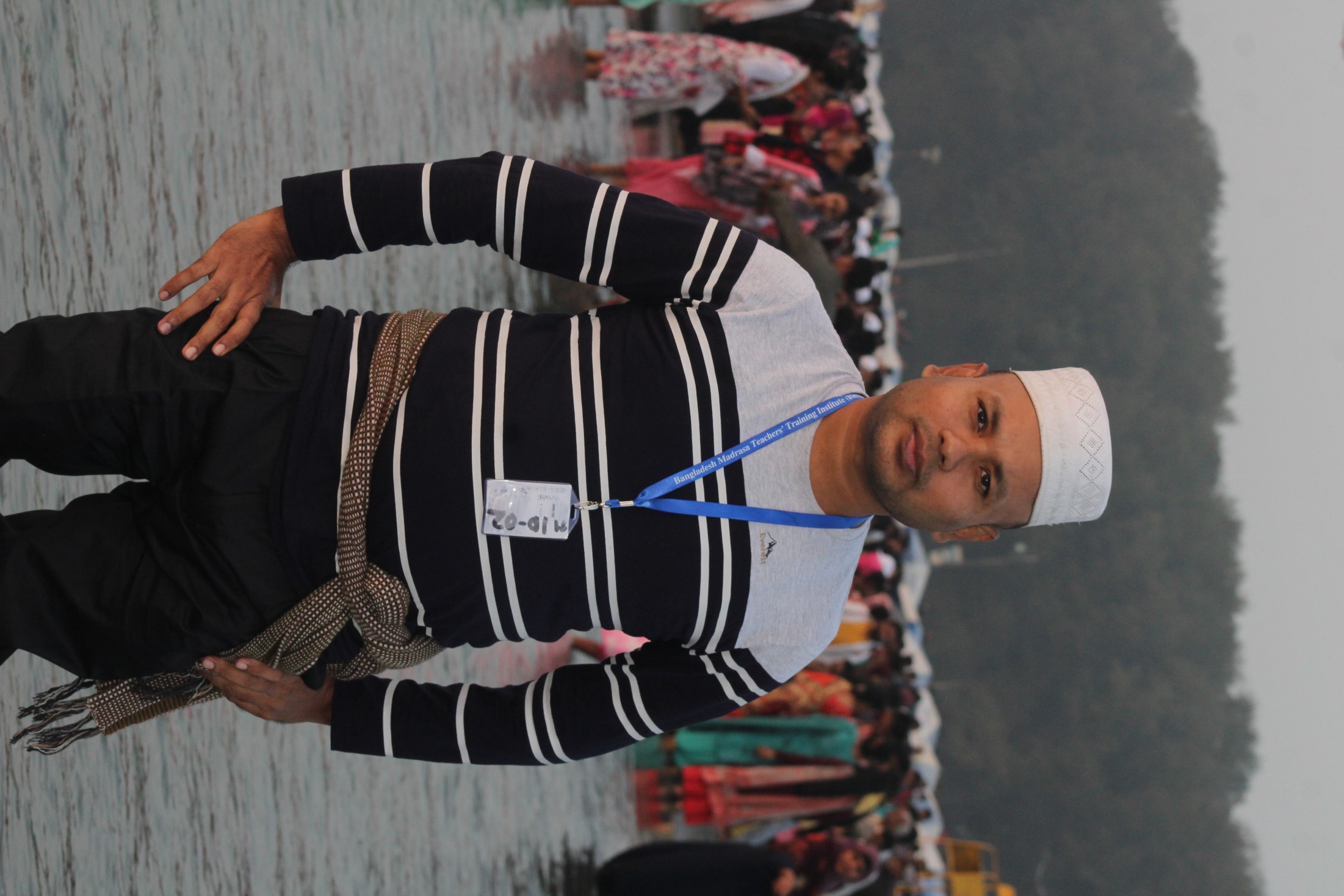 শ্রেণিঃ ৮ম
বিষয়ঃসাধারণ গণিত।
অধ্যায়ঃ-১০
পাঠঃ বৃত্ত।
নীচের চিত্রটি কিসের
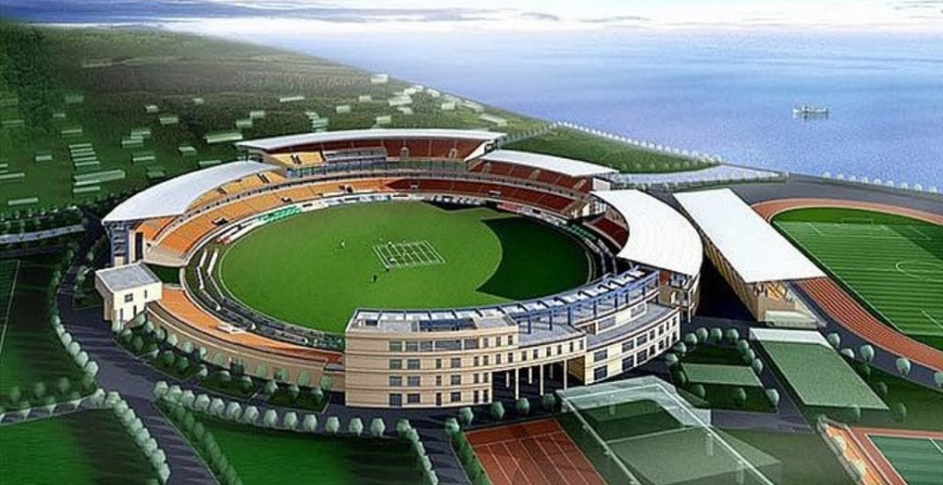 খেলার মাঠ
বৃত্তাকার
মাঠের আকৃতি কেমন?
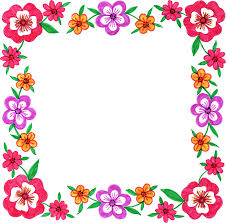 আজকের পাঠঃ-
বৃত্ত
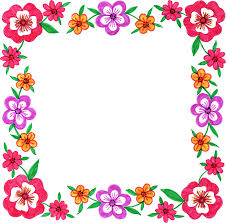 এই পাঠ শেষে শিক্ষার্থীরাঃ
ত্রিভুজ আঁকতে পারবে
ত্রিভুজের অন্তবৃত্ত আঁকতে পারবে
বর্গের অন্তবৃত্ত ও পরিবৃত্ত আঁকতে পারবে
5cm
A
4cm
B
3cm
C
A
B
C
[Speaker Notes: সম্মানিত  শিক্ষকবৃন্দ অঙ্কনের বিবরন মুখেমুখে বলবেন।]
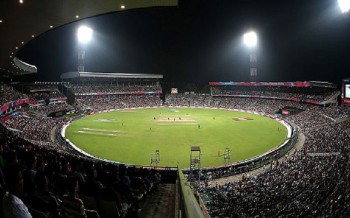 ব্যাস 2r
ব্যাসার্ধ  r
বৃত্ত ব্যাসার্ধ r হলে, 
বৃত্তের পরিধি=2r  ,বৃত্তের ক্ষেত্রফল=r2
 =3.1416
তিনটি সরলরেখা দ্বারা সীমাবদ্ধ ক্ষেত্রকে ত্রিভূজ বলে।
ত্রিভুজ
চতুর্ভুজের চারটি বাহু ও চারটি কোণ পরস্পর সমান হলে তাকে বর্গ বলে।
বর্গ
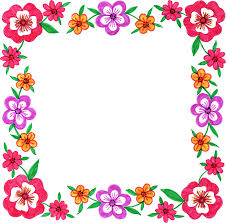 একক কাজঃ
বৃত্তের ব্যাসার্ধ 3 সে.মি. হলে , 
বৃত্তের ক্ষেত্রফল ও পরিধি নির্নয় কর?
5cm
a
4cm
b
3cm
c
A
F
E
O
B
P
C
সমস্যা-1 একটি ত্রিভুজের তিনটি বাহুর দৈঘ্য যথাক্রমে 5 সে.মি, 4 সে.মি, 3 সে.মি হলে, ত্রিভুজটির অন্তবৃত্ত আকঁতে হবে।
[Speaker Notes: সম্মানিত  শিক্ষকবৃন্দ অঙ্কনের বিবরন মুখেমুখে বলবেন।]
5 cm
a
C
D
O
B
A
E
সমস্যা-২  একটি বর্গের বাহুর দৈর্ঘ্য 5 সে.মি. বর্গটির পরিবৃত্ত ও অন্তবৃত্ত আকঁতে হবে।
[Speaker Notes: সম্মানিত  শিক্ষকবৃন্দ অঙ্কনের বিবরন মুখেমুখে বলবেন।]
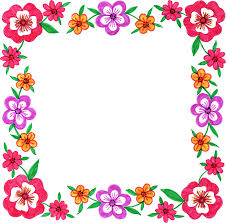 দলীয় কাজঃ
২নং সমস্যাটি অঙ্কন করে বর্ননা দাও
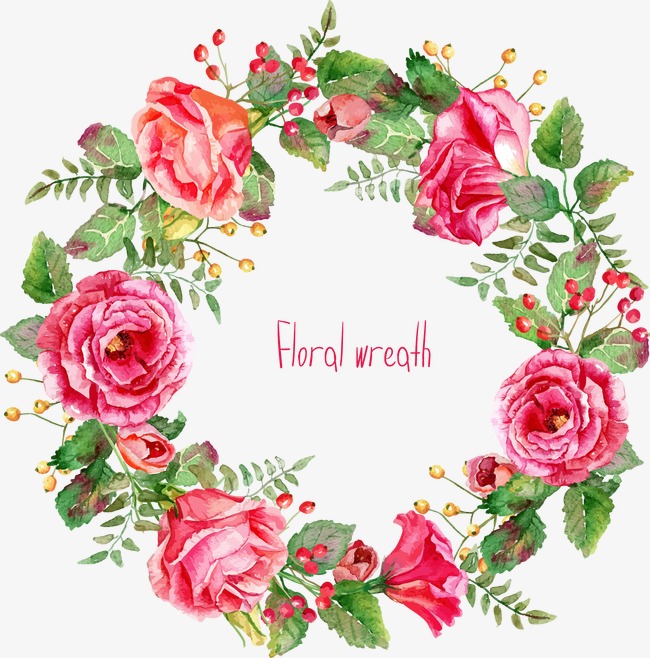 মূল্যায়নঃ
বৃত্তের ক্ষেত্রফলের সুত্রটি কী?
বৃত্তের পরিধির সুত্রটি কী?
 ত্রিভুজ কাকে বলে?
বর্গ কাকে বলে?
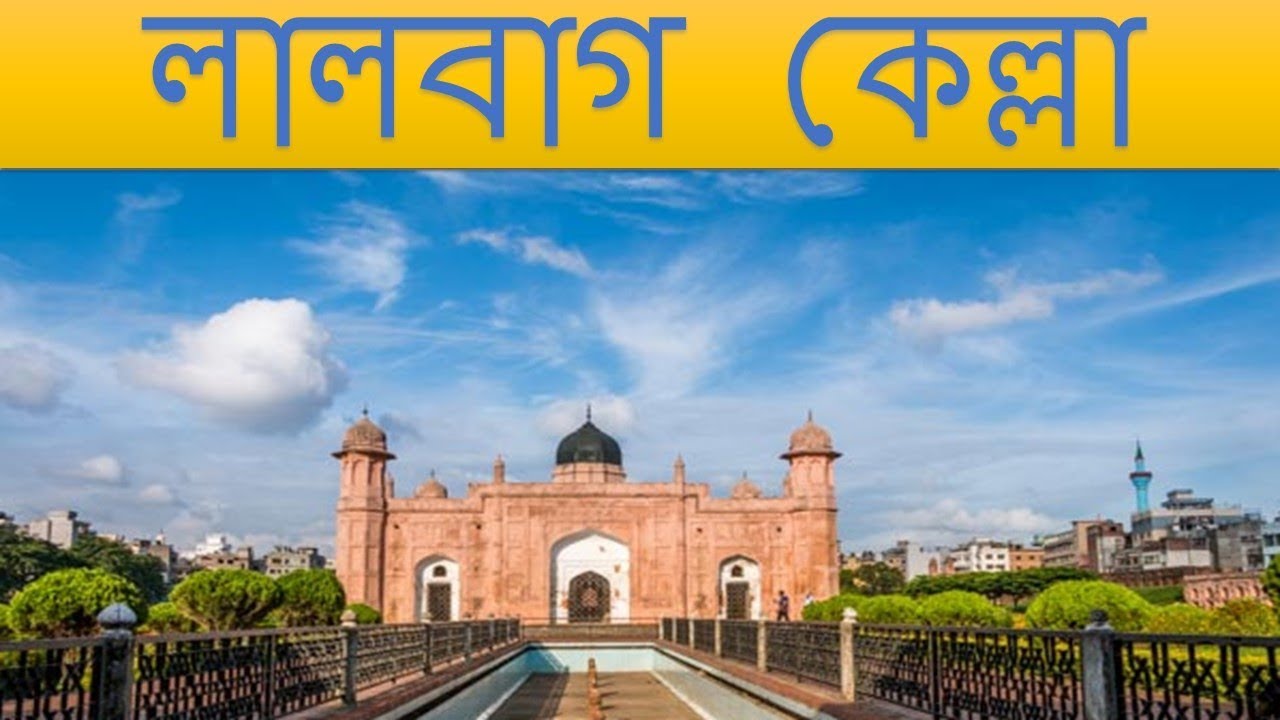 বাড়ির কাজঃ
একটি  সমকোণী ত্রিভুজের সমকোণ সংলগ্ন বাহুর দৈর্ঘ্য 4 সে.মি. 6 সে.মি.
ক) ত্রিভুজটি অঙ্কন কর? 
খ)”ক”থেকে প্রপ্ত ত্রিভুজটির অন্তবৃত্ত  আঁক এবং অঙ্কনের বর্ননা দাও।
গ) “খ”থেকে প্রপ্ত বৃত্তে এমন দুইটি স্পর্শক আঁক যেন তেদের অন্তভুক্ত কোন 600 হয়।
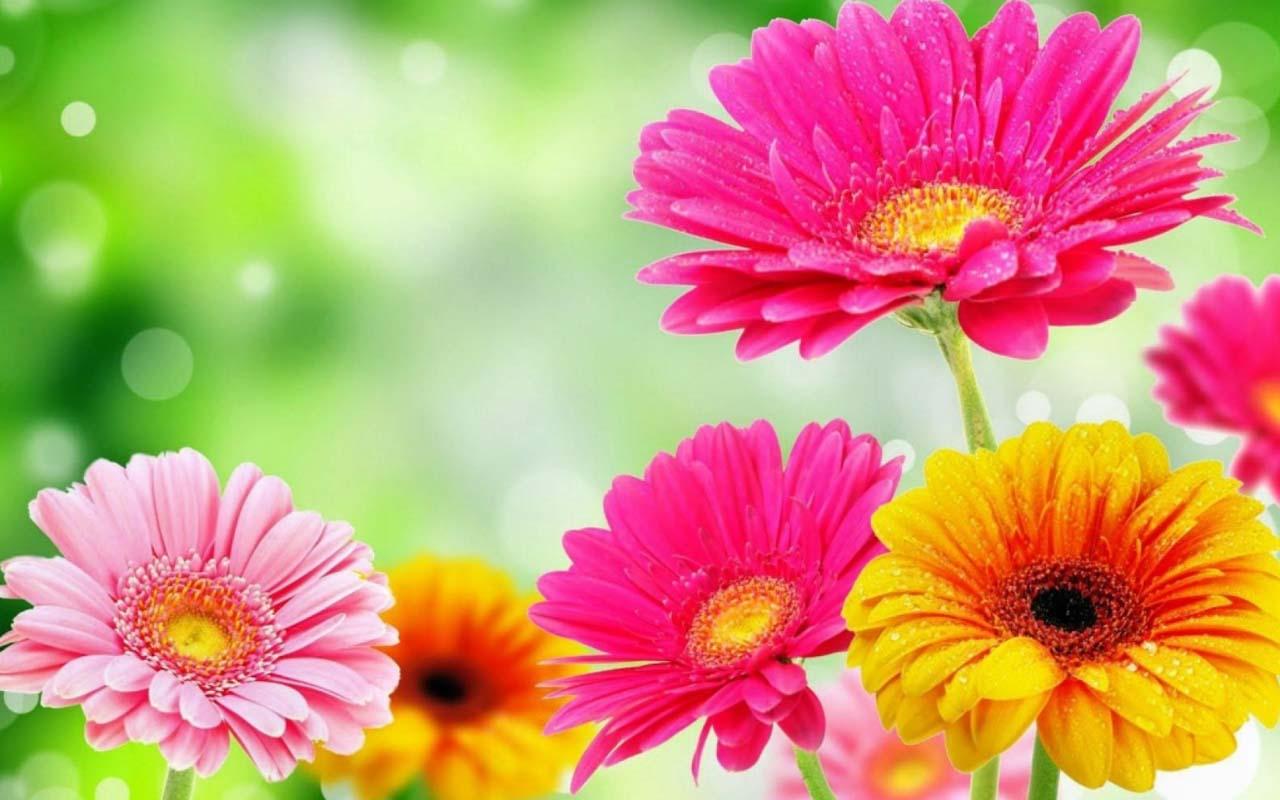 ধন্যবাদ